Business Intelligence
Microsoft
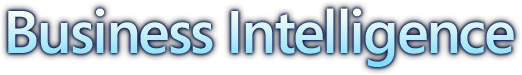 Kristina Kerr
BI Product Manager
Microsoft
kkerr@microsoft.com
Pontus Haglund
Mid-Market SSP
Microsoft
pontush@microsoft.com
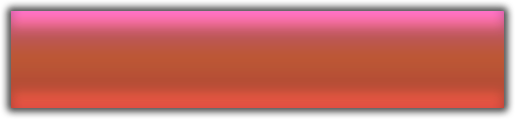 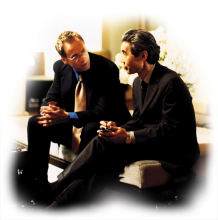 Find information andimprove business insight
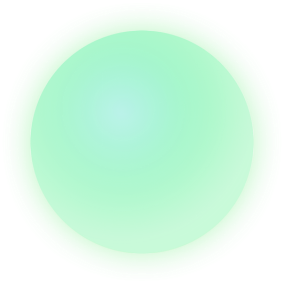 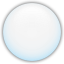 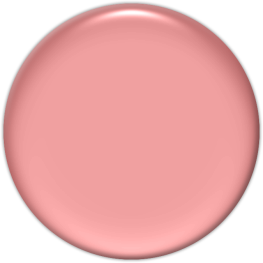 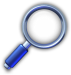 Infrastructure That Enables You To…
Our Investments
Self-service data analysis 
Scorecards & dashboards for strategic alignment 
Extensible platform for custom solutions
Integration of BI into everyday decision-making
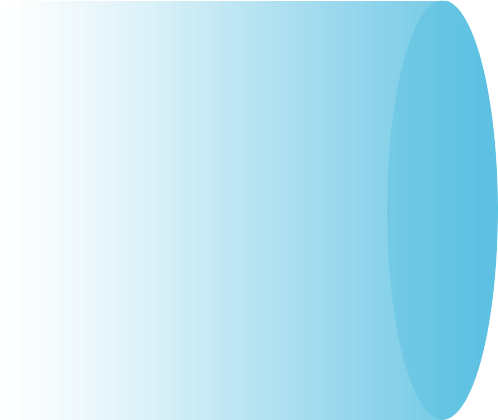 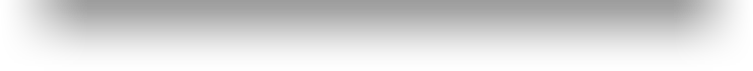 We need to provide employees with rich data-gathering and analysis tools through an interface they are well familiar with.
Kim Taylor, Ortho-Clinical Division, Johnson & Johnson
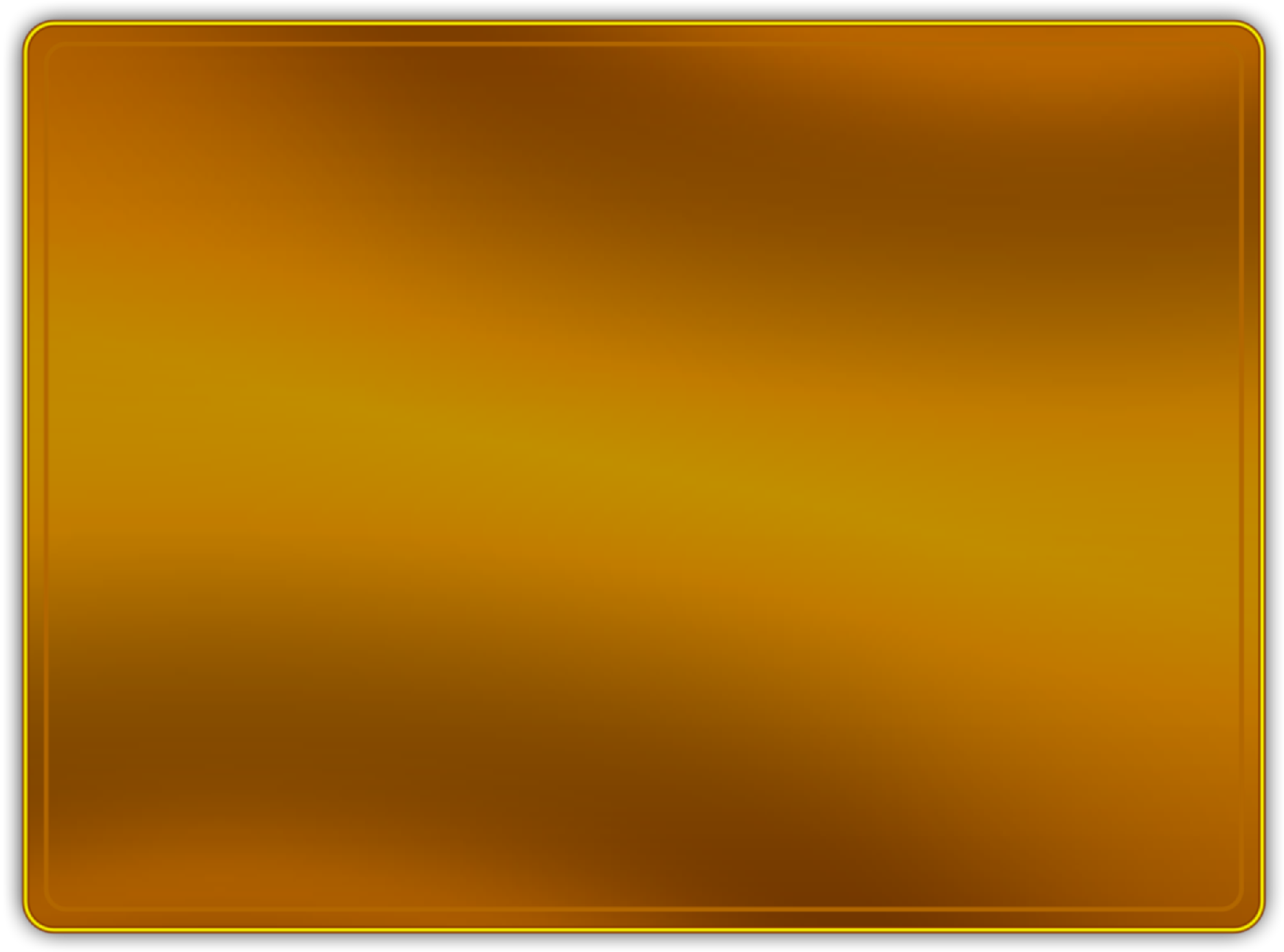 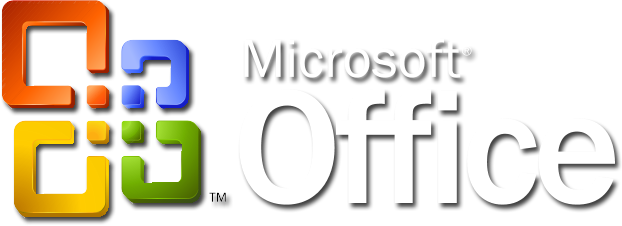 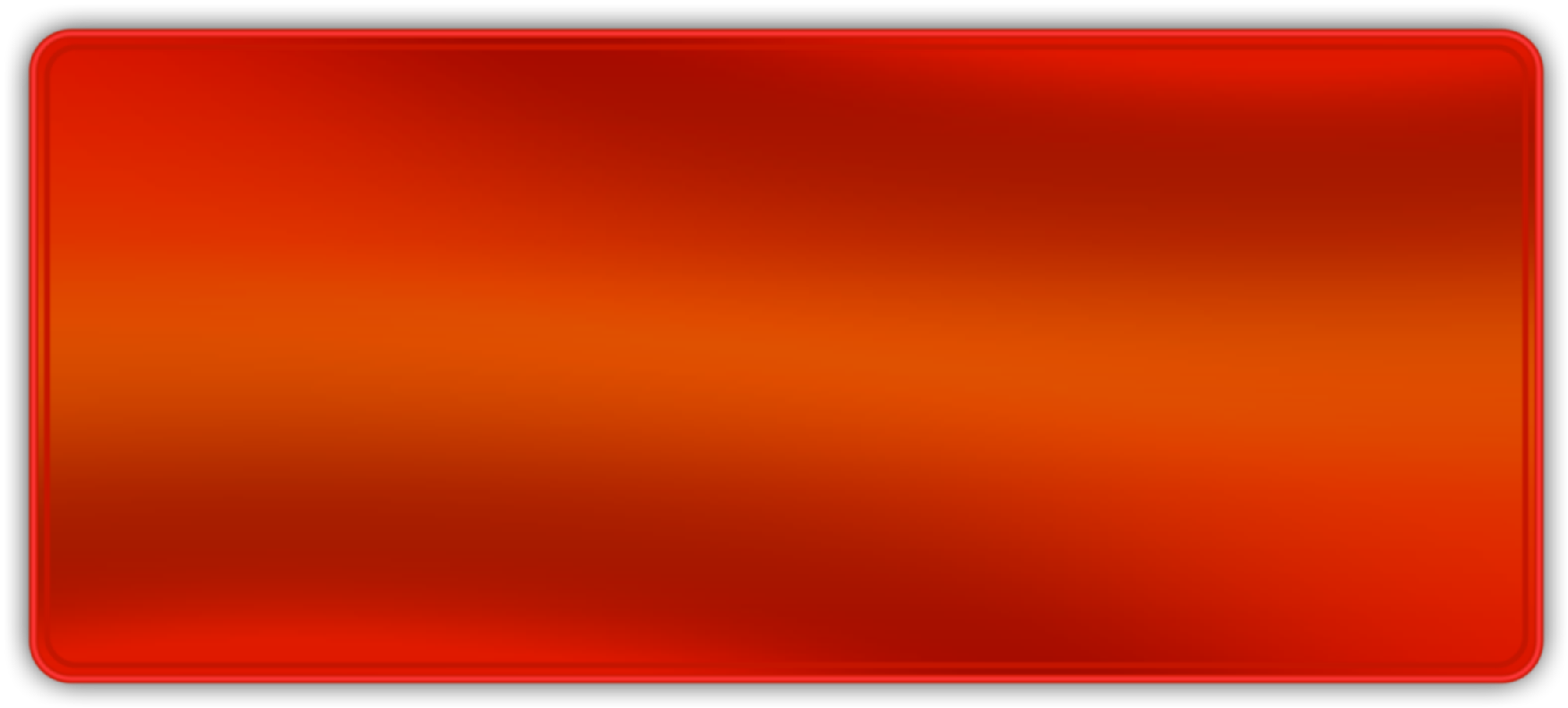 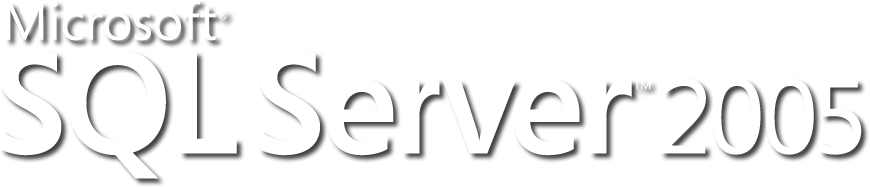 Microsoft Business IntelligenceAn end-to-end integrated offering
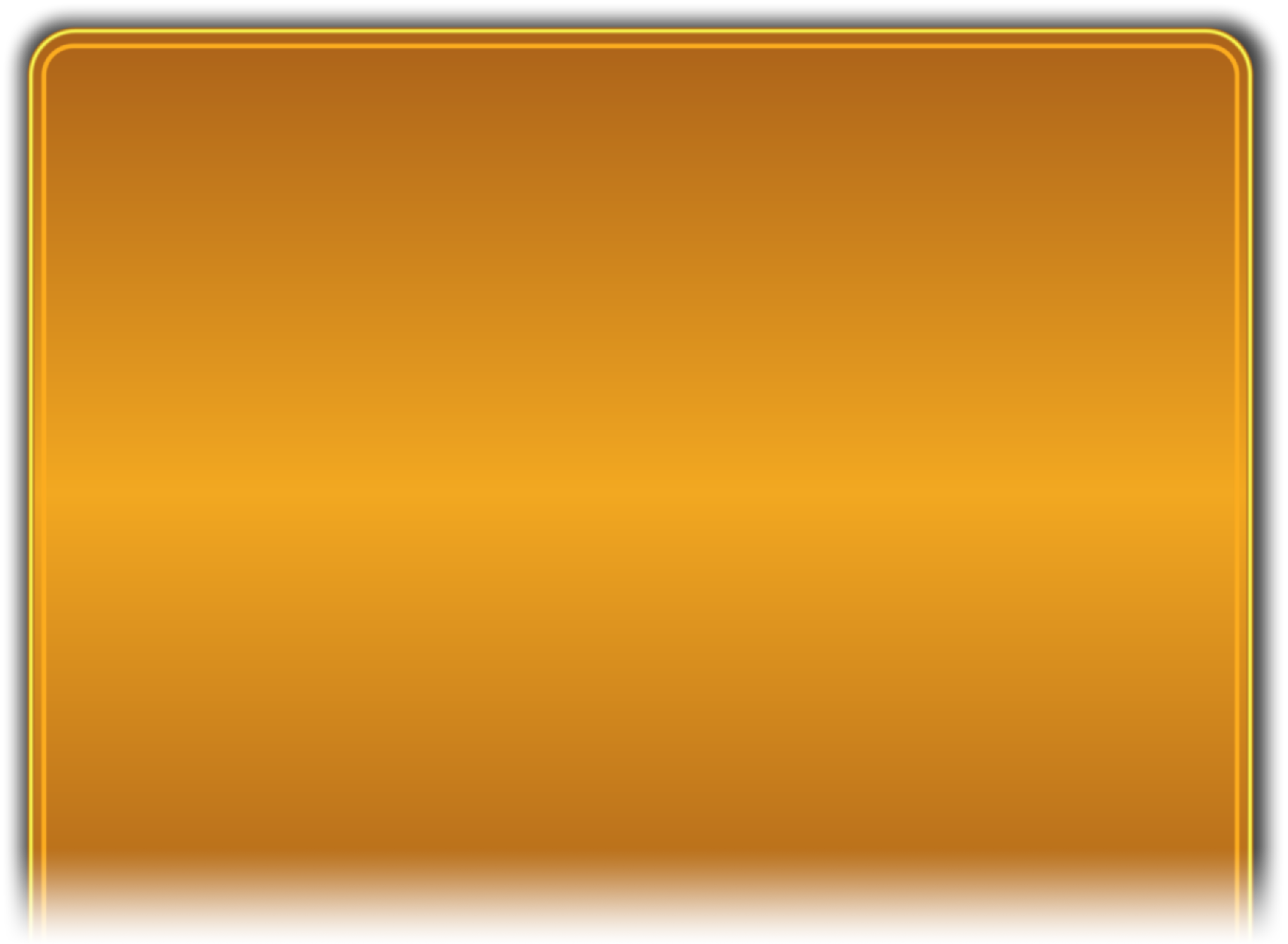 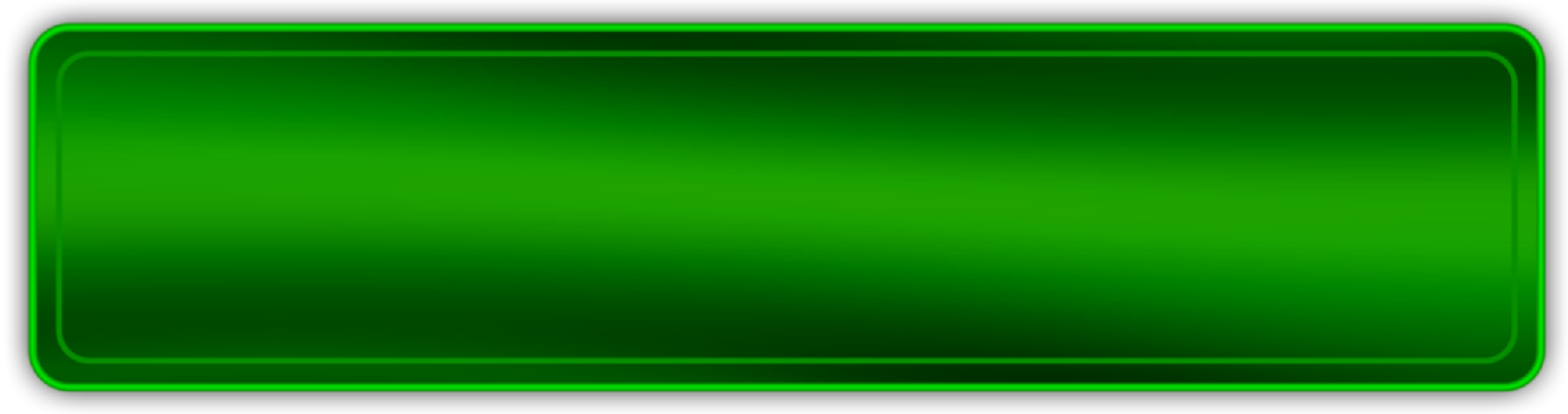 Business Scorecard Manager 2005
Performance 
Management
Applications
PerformancePoint Server 2007
ProClarity Analytics 6
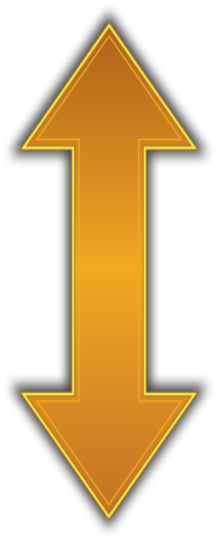 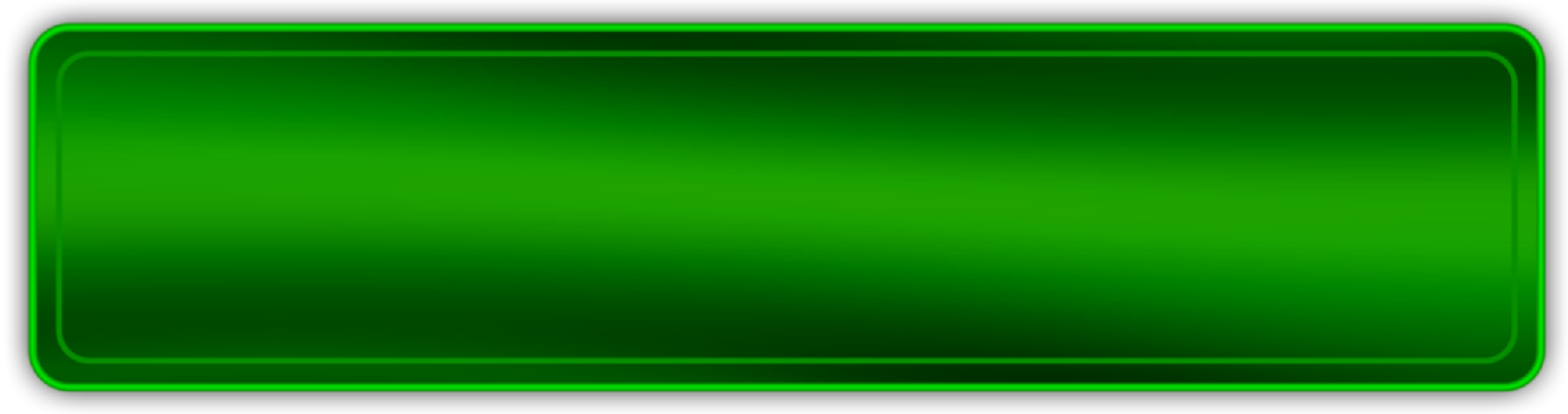 Office SharePoint Server 2007
Office Excel 2007
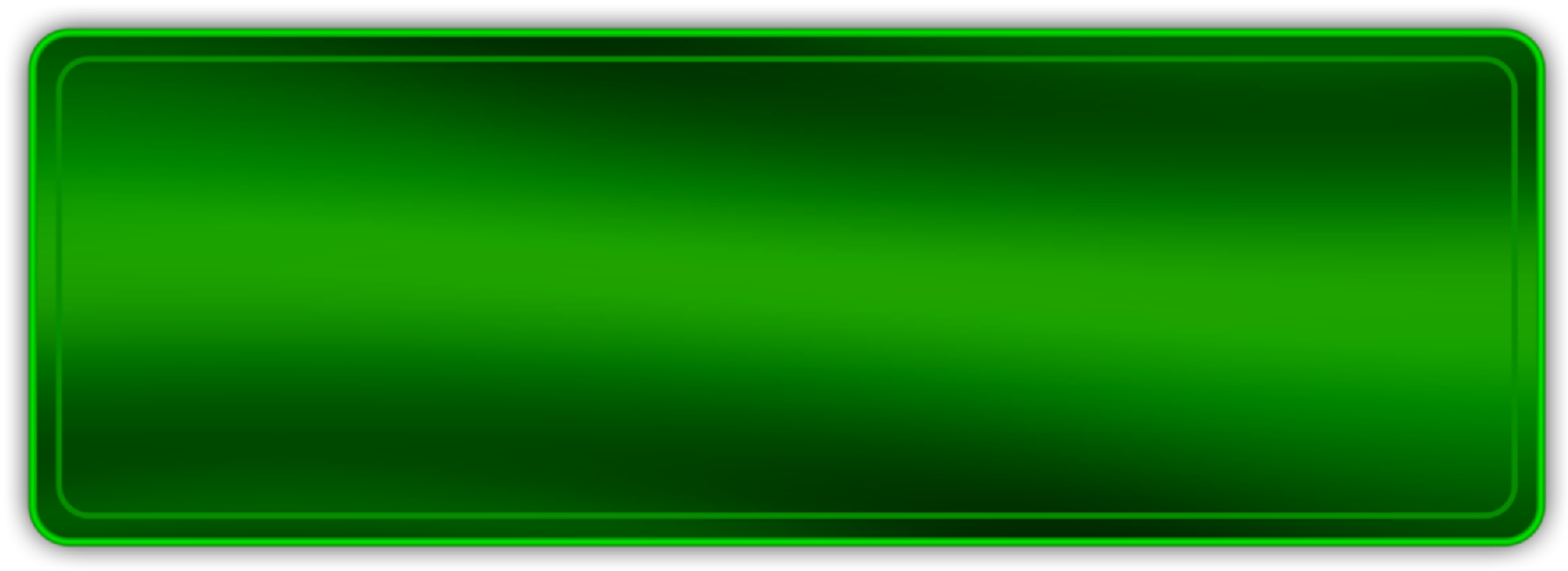 SQL Server 2005 Reporting Services
SQL Server 2005 Analysis Services
SQL Server 2005 Integration Services
BI
Platform
SQL Server 2005
Office 2007 BI Investments
Make BI a seamless part of the MS Office experience
Office becomes the best front-end for SQL Server 2005
Support for wide range of business data sources
Thin-client and rich-client Excel experience
Integrate BI with portal, ECM, collaboration
Secure, manageable business data, documents
Key Investments
PerformancePoint Server: Closed loop application for monitoring, analyzing and planning
Excel: The BI client of choice for end-user query and analysis
Excel Services: Manage and securely share spreadsheets
SharePoint: Comprehensive BI portal
Excel: BI Client of Choice
Spreadsheet Fundamentals  
1000x larger grid (16K columns, 1M rows)
Faster calculations, improved formulas
Rich capabilities for working with tables of data
Easy to create professional quality spreadsheets, charts
Business Intelligence
Easily find and connect to business data
Quickly explore data with improved sorting and filtering
Speed data analysis with enhanced pivot tables/charts
Find exceptions & spot trends using new visualizations
Complete support for SQL Server 2005 Analysis Services
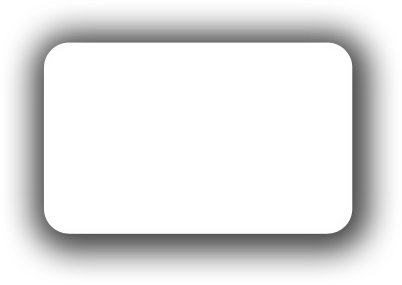 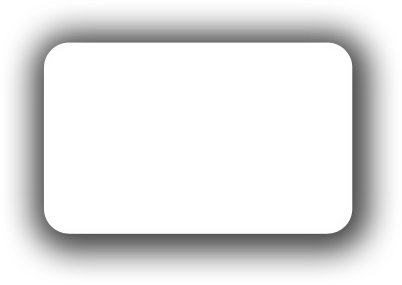 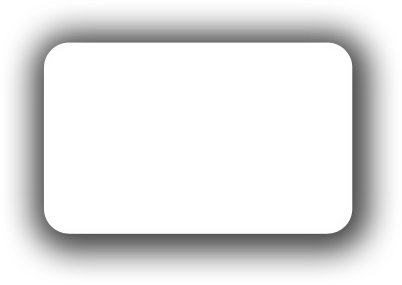 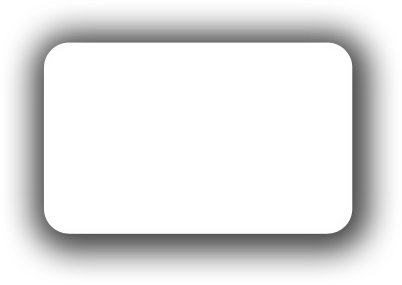 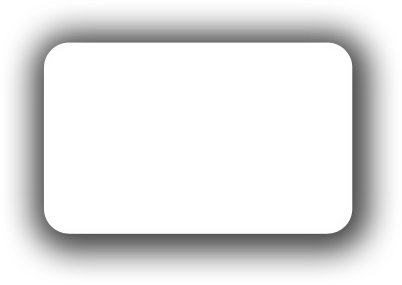 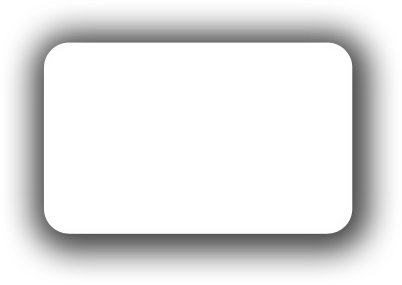 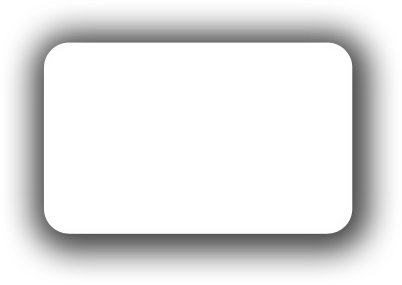 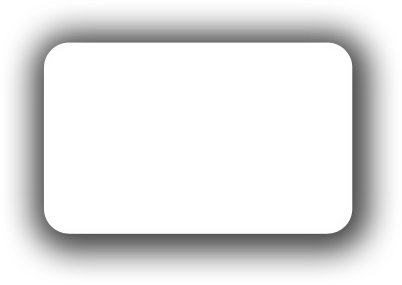 Excel Services: Protect, Share, Reuse
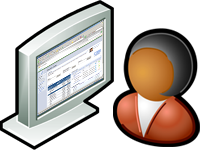 High quality web rending
Zero-footprint
Interactive
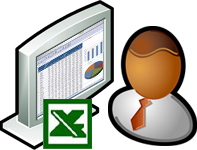 Browser
Excel 2007
View and Interact
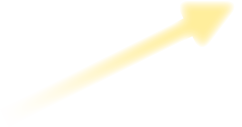 Publish Spreadsheets
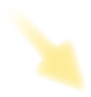 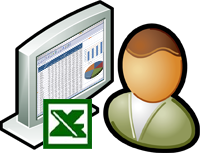 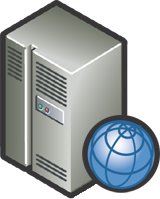 Design and author
Export/Snapshot into Excel
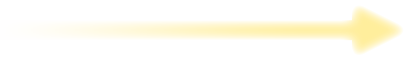 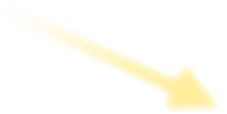 Excel 2007
Programmatic Access
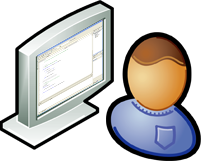 Open snapshots
Open full spreadsheet
Protect, Share & Reuse Spreadsheets
Customapplications
Part of Office SharePoint Server
Server calculation and rendering 
Choose the parts you want to publish
Set & get spreadsheet values
Perform calculations
Retrieve full workbook file
[Speaker Notes: External data retrieval and caching]
SharePoint:  Complete BI Portal
BI dashboards
Spreadsheets, reports, KPIs, custom Web Parts
Rich end-user personalization
Report Center
“Out of the box” sites for report access, management
Reports, spreadsheets, dashboards, data connections
Consistent management
Integration with broader SharePoint capabilities
Search & personalization
Management & security
Workflow & collaboration
Find Information &Improve Business Insight
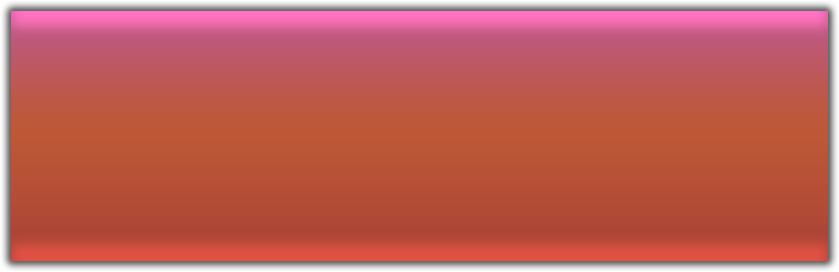 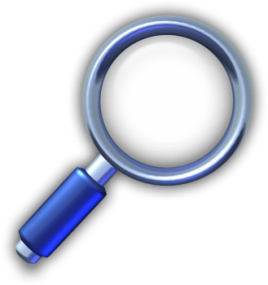 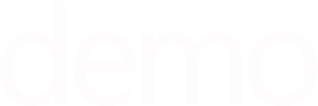 Technologies You’ll See
Excel® 2007 connected to SQL Server 2005 SP2
Business Scorecard Manager 2005
Proclarity 6.2
Enterprise Search
Excel Services
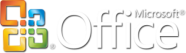 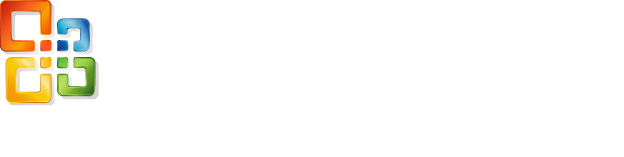 Questions?
Thank you